UNIT – IAssemblers
DEPARTMENT OF INFORMATION TECHNOLOGY
R.KARTHIGAICHELVI
1
Role of Assembler
Assembler
Object
Code
Linker
Source
Program
Executable 
Code
Loader
2
Chapter 2 -- Outline
Basic Assembler Functions
Machine-dependent Assembler Features
Machine-independent Assembler Features
Assembler Design Options
3
Introduction to Assemblers
Fundamental functions
translating mnemonic operation codes to their machine language equivalents
assigning machine addresses to symbolic labels 

Machine dependency
different machine instruction formats and codes
4
Example Program (Fig. 2.1)
Purpose
reads records from input device (code F1)
copies them to output device (code 05)
at the end of the file, writes EOF on the output device, then RSUB to the operating system
5
Example Program (Fig. 2.1)
Data transfer (RD, WD)
a buffer is used to store record 
buffering is necessary for different I/O rates
the end of each record is marked with a null character (0016)
the end of the file is indicated by a zero-length record
Subroutines (JSUB, RSUB)
RDREC, WRREC
save link register first before nested jump
6
Assembler Directives
Pseudo-Instructions
Not translated into machine instructions
Providing information to the assembler
Basic assembler directives
START
END
BYTE
WORD
RESB
RESW
7
Assembler’s functions
Convert mnemonic operation codes to their machine language equivalents
Convert symbolic operands to their equivalent machine addresses 
Build the machine instructions in the proper format
Convert the data constants to internal machine representations
Write the object program and the assembly listing
8
Example of Instruction Assemble
STCH        BUFFER,X
549039
Forward reference
(54)16                       1  (001)2                                                 (039)16
9
Difficulties: Forward Reference
Forward reference: reference to a label that is defined later in the program.

		Loc	Label		Operator	Operand	 

		1000	FIRST		STL		RETADR		
		1003	CLOOP		JSUB		RDREC
		 …	  …		…		…		…
		1012			J		CLOOP		
		…	  …		…		…		…
		1033	RETADR	RESW		1
10
Two Pass Assembler
Pass 1
Assign addresses to all statements in the program
Save the values assigned to all labels for use in Pass 2
Perform some processing of assembler directives
Pass 2
Assemble instructions
Generate data values defined by BYTE, WORD
Perform processing of assembler directives not done in Pass 1
Write the object program and the assembly listing
11
Intermediate
file
Two Pass Assembler
Read from input line
LABEL, OPCODE, OPERAND
Source
program
Object 
codes
Pass 1
Pass 2
OPTAB
SYMTAB
SYMTAB
12
Data Structures
Operation Code Table (OPTAB)
Symbol Table (SYMTAB)
Location Counter(LOCCTR)
13
OPTAB (operation code table)
Content
menmonic, machine code (instruction format, length) etc.
Characteristic
static table
Implementation
array or hash table, easy for search
14
SYMTAB (symbol table)
Content
label name, value, flag, (type, length) etc.
Characteristic
dynamic table (insert, delete, search)
Implementation
hash table, non-random keys, hashing function
COPY		1000
FIRST 		1000
CLOOP		1003
ENDFIL	1015
EOF		1024
THREE		102D
ZERO		1030
RETADR	1033
LENGTH	1036
BUFFER	1039
RDREC		2039
15
Object Program
Header
Col. 1	H
Col. 2~7	Program name
Col. 8~13	Starting address (hex)
Col. 14-19	Length of object program in bytes (hex)
Text 
Col.1 	T
Col.2~7	Starting address in this record (hex)
Col. 8~9	Length of object code in this record in bytes (hex)
Col. 10~69	Object code (69-10+1)/6=10 instructions
End
Col.1	E
Col.2~7	Address of first executable instruction (hex)
			(END program_name)
16
Fig. 2.3
H COPY  001000 00107A
T 001000 1E 141033 482039 001036 281030 301015 482061 ...
T 00101E 15 0C1036 482061 081044 4C0000 454F46 000003 000000
T 002039 1E 041030 001030 E0205D 30203F D8205D 281030 …
T 002057 1C 101036 4C0000 F1 001000 041030 E02079 302064 …
T 002073 07 382064 4C0000 05
E 001000
17
Homework #1
SUM		START		4000
FIRST		LDX		ZERO
			LDA		ZERO
LOOP		ADD		TABLE,X
			TIX		COUNT
			JLT		LOOP
			STA		TOTAL
			RSUB		
TABLE		RESW		2000
COUNT		RESW		1
ZERO		WORD		0
TOTAL		RESW		1
			END		FIRST
End of Sec 2-1
18
Assembler Design
Machine Dependent Assembler Features
instruction formats and addressing modes
program relocation
Machine Independent Assembler Features
literals
symbol-defining statements
expressions
program blocks
control sections and program linking
19
Machine-dependent Assembler Features
Sec. 2-2
 Instruction formats and addressing modes
 Program relocation
20
Instruction Format and Addressing Mode
SIC/XE
PC-relative or Base-relative addressing: 	op m
Indirect addressing: 				op @m
Immediate addressing: 				op #c
Extended format: 				+op m
Index addressing: 				op m,x
register-to-register instructions
larger memory -> multi-programming (program allocation)
Example program
Figure 2.5
21
Translation
Register translation
register name (A, X, L, B, S, T, F, PC, SW) and their values (0,1, 2, 3, 4, 5, 6, 8, 9)
preloaded in SYMTAB
Address translation
Most register-memory instructions use program counter relative or base relative addressing
Format 3: 12-bit address field
base-relative: 0~4095
pc-relative: -2048~2047
Format 4: 20-bit address field
22
PC-Relative Addressing Modes
PC-relative
10	0000	FIRST	STL	RETADR	17202D


		    (14)16                1 1 0 0 1 0	(02D) 16 		
displacement= RETADR - PC = 30-3 = 2D
40	0017		J	CLOOP	3F2FEC


     (3C)16              1 1 0 0 1 0	(FEC) 16 	
displacement= CLOOP-PC= 6 - 1A= -14= FEC
23
Base-Relative Addressing Modes
Base-relative
base register is under the control of the programmer
12			LDB	#LENGTH
13			BASE	LENGTH
160	104E		STCH	BUFFER, X	57C003


          ( 54 )16              1 1 1 1 0 0	( 003 ) 16 		
          (54)              1 1 1 0 1 0     0036-1051= -101B16
displacement= BUFFER - B = 0036 - 0033 = 3
NOBASE is used to inform the assembler that the contents of the base register no longer be relied upon for addressing
24
Immediate Address Translation
Immediate addressing
55	0020		LDA	#3		010003

           ( 00 )16              0 1 0 0 0 0	( 003  ) 16 		

133	103C	            +LDT	#4096		75101000

           ( 74  )16             0 1 0 0 0 1	( 01000 ) 16
25
Immediate Address Translation (Cont.)
Immediate addressing
12	0003		LDB	#LENGTH	69202D

           ( 68)16                0 1 0 0 1 0	( 02D ) 16 
  	       ( 68)16           0 1 0 0 0 0          ( 033)16	      690033		
the immediate operand is the symbol LENGTH
the address of this symbol LENGTH is loaded into register B
LENGTH=0033=PC+displacement=0006+02D
if immediate mode is specified, the target address becomes the operand
26
Indirect Address Translation
Indirect addressing
target addressing is computed as usual (PC-relative or BASE-relative)
only the n bit is set to 1
70	002A		J	@RETADR	3E2003


         ( 3C )16              1 0 0 0 1 0	( 003 ) 16 		
TA=RETADR=0030
TA=(PC)+disp=002D+0003
27
Program Relocation
Example Fig. 2.1
Absolute program, starting address 1000
	e.g. 55	101B		LDA	THREE		00102D
Relocate the program to 2000
	e.g. 55	101B		LDA	THREE		00202D
Each Absolute address should be modified
Example Fig. 2.5: 
Except for absolute address, the rest of the instructions need not be modified
not a memory address (immediate addressing)
PC-relative, Base-relative
The only parts of the program that require modification at load time are those that specify direct addresses
28
Example
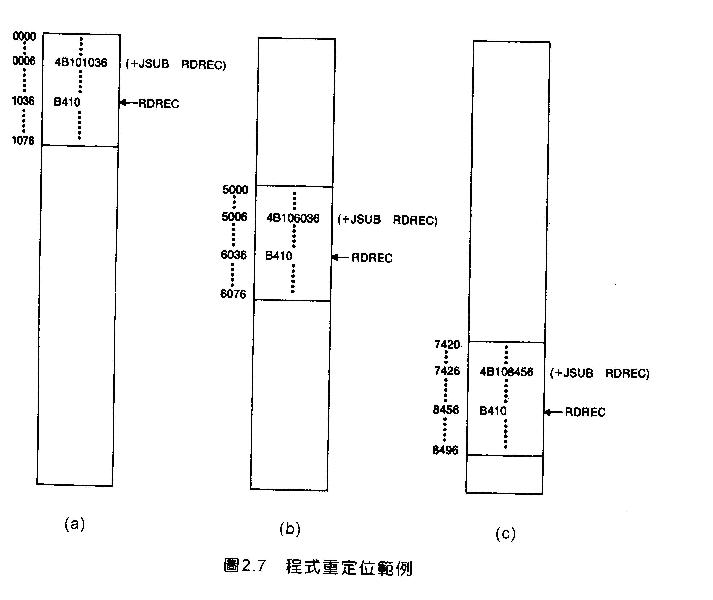 29
Relocatable Program
Modification record
Col 1	M
Col 2-7	 Starting location of the address field to be
		 	modified, relative to the beginning of the program
Col 8-9 length of the address field to be modified, in half-    
 			bytes
30
Object Code
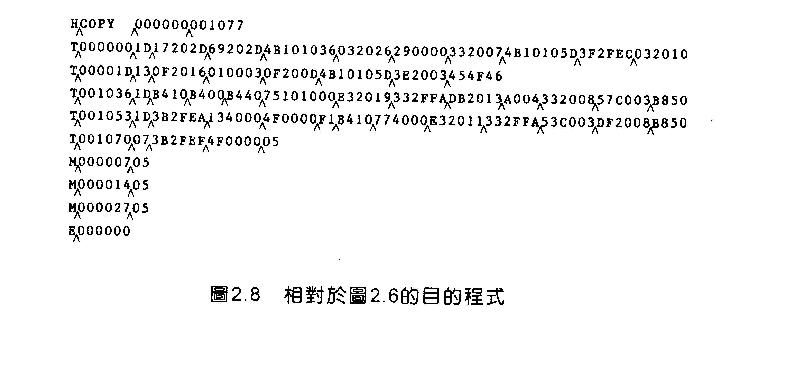 End of Sec 2-2
31
Machine-Independent Assembler Features
Literals
Symbol Defining Statement
Expressions
Program Blocks
Control Sections and Program Linking
32
Literals
Design idea
Let programmers to be able to write the value of a constant operand as a part of the instruction that uses it. 
This avoids having to define the constant elsewhere in the program and make up a label for it.
Example
e.g. 45	001A	ENDFIL	LDA	=C’EOF’	032010
       93			LTORG
       002D	*	=C’EOF’		454F46
e.g. 215	1062	WLOOP	TD	=X’05’	E32011
33
Literals vs. Immediate Operands
Immediate Operands
The operand value is assembled as part of the machine instruction
e.g. 55	0020			LDA	#3	010003
Literals
The assembler generates the specified value as a constant  at some other memory location
e.g. 45	001A	ENDFIL	LDA	=C’EOF’	032010
Compare (Fig. 2.6)
e.g. 45	001A	ENDFIL	LDA	EOF	032010
       80	002D	EOF		BYTE	C’EOF’	454F46
34
Literal - Implementation (1/3)
Literal pools
Normally literals are placed into a pool at the end of the program
see Fig. 2.10 (END statement)
In some cases, it is desirable to place literals into a pool at some other location in the object program
assembler directive LTORG
reason: keep the literal operand close to the instruction
35
Literal - Implementation (2/3)
Duplicate literals
e.g. 215	1062	WLOOP	TD	=X’05’
e.g. 230	106B			WD	=X’05’
The assemblers should recognize duplicate literals and store only one copy of the specified data value
Comparison of the defining expression
Same literal name with different value, e.g. LOCCTR=*
Comparison of the generated data value 
The benefits of using generate data value are usually not great enough to justify the additional complexity in the assembler
36
Literal - Implementation (3/3)
LITTAB
literal name, the operand value and length, the address assigned to the operand 
Pass 1
build LITTAB with literal name, operand value and length, leaving the address unassigned
when LTORG statement is encountered, assign an address to each literal not yet assigned an address
Pass 2
search LITTAB for each literal operand encountered
generate data values using BYTE or WORD statements
generate modification record for literals that represent an address in the program
37
Symbol-Defining Statements
Labels on instructions or data areas
the value of such a label is the address assigned to the statement
Defining symbols
symbol	EQU	value
value can be:  constant,  other symbol,  expression
making the source program easier to understand
no forward reference
38
Symbol-Defining Statements
Example 1
MAXLEN	EQU	4096
			+LDT	#MAXLEN
Example 2
BASE	EQU	R1
COUNT	EQU	R2
INDEX	EQU 	R3
Example 3	
MAXLEN	EQU	BUFEND-BUFFER
+LDT	#4096
39
ORG (origin)
Indirectly assign values to symbols
Reset the location counter to the specified value
ORG	value
Value can be:  constant,  other symbol,  expression
No forward reference
Example
SYMBOL: 6bytes
VALUE: 1word
FLAGS: 2bytes
LDA	VALUE, X
40
ORG Example
Using EQU statements
STAB	RESB	1100
SYMBOL	EQU	STAB
VALUE	EQU	STAB+6
FLAG	EQU	STAB+9
Using ORG statements
STAB	RESB	1100
 		ORG	STAB
SYMBOL	RESB	6
VALUE	RESW	1
FLAGS	RESB	2
 		ORG	STAB+1100
41
Expressions
Expressions can be classified as absolute expressions or relative expressions
MAXLEN		EQU	BUFEND-BUFFER
BUFEND and BUFFER both are relative terms, representing addresses within the program
However the expression BUFEND-BUFFER represents an absolute value
When relative terms are paired with opposite signs, the dependency on the program starting address is canceled out; the result is an absolute value
42
SYMTAB
None of the relative terms may enter into a multiplication or division operation
Errors:
BUFEND+BUFFER
100-BUFFER
3*BUFFER
The type of an expression
keep track of the types of all symbols defined in the program
43
Example 2.9
SYMTAB			LITTAB
44
Program Blocks
Program blocks
refer to segments of code that are rearranged within a single object program unit
USE 	[blockname]
At the beginning, statements are assumed to be part of the unnamed (default) block
If no USE statements are included, the entire program belongs to this single block
Example: Figure 2.11
Each program block may actually contain several separate segments of the source program
45
Program Blocks - Implementation
Pass 1
each program block has a separate location counter 
each label is assigned an address that is relative to the start of the block that contains it
at the end of Pass 1, the latest value of the location counter for each block indicates the length of that block
the assembler can then assign to each block a starting address in the object program
Pass 2
The address of each symbol can be computed by adding the assigned block starting address and the relative address of the symbol to that block
46
Figure 2.12
Each source line is given a relative address assigned and a block number



For absolute symbol, there is no block number
line 107
Example
20	0006	0	LDA	LENGTH	032060
LENGTH=(Block 1)+0003= 0066+0003= 0069
LOCCTR=(Block 0)+0009= 0009
47
Program Readability
Program readability
No extended format instructions on lines 15, 35, 65
No needs for base relative addressing (line 13, 14)
LTORG is used to make sure the literals are placed ahead of any large data areas (line 253)
Object code
It is not necessary to physically rearrange the generated code in the object program
see Fig. 2.13, Fig. 2.14
48
Control Sections and Program Linking
Control Sections
are most often used for subroutines or other logical subdivisions of a program
the programmer can assemble, load, and manipulate each of these control sections separately
instruction in one control section may need to refer to instructions or data located in another section
because of this, there should be some means for linking control sections together
Fig. 2.15, 2.16
49
External Definition and References
External definition
EXTDEF	 name [, name]
EXTDEF names symbols that are defined in this control section and may be used by other sections
External reference
EXTREF  name [,name]
EXTREF names symbols that are used in this control section and are defined elsewhere
Example
15   0003 CLOOP	+JSUB     RDREC 	       4B100000
160 0017			+STCH    BUFFER,X	        57900000
190 0028  MAXLEN     WORD     BUFEND-BUFFER	000000
50
Implementation
The assembler must include information in the object program that will cause the loader to insert proper values where they are required
Define record
Col. 1	D
Col. 2-7	Name of external symbol defined in this control section
Col. 8-13	Relative address within this control section (hexadeccimal)
Col.14-73 Repeat information in Col. 2-13 for other external symbols
Refer record
Col. 1	R
Col. 2-7	Name of external symbol referred to in this control section
Col. 8-73	Name of other external reference symbols
51
Modification Record
Modification record
Col. 1	M
Col. 2-7	Starting address of the field to be modified (hexiadecimal)
Col. 8-9	Length of the field to be modified, in half-bytes (hexadeccimal)
Col.11-16 External symbol whose value is to be added to or subtracted from the indicated field
Note: control section name is automatically an external symbol, i.e. it is available for use in Modification records.
Example 
Figure 2.17
M00000405+RDREC
M00000705+COPY
52
External References in Expression
Earlier definitions 
required all of the relative terms be paired in an expression (an absolute expression), or that all except one be paired (a relative expression)
New restriction
Both terms in each pair must be relative within the same control section
Ex: BUFEND-BUFFER
Ex: RDREC-COPY
In general, the assembler cannot determine whether or not the expression is legal at assembly time. This work will be handled by a linking loader.
53
Assembler Design Options
One-pass assemblers
Multi-pass assemblers
Two-pass assembler with overlay structure
54
Two-Pass Assembler with Overlay Structure
For small memory
pass 1 and pass 2 are never required at the same time
three segments
root: driver program and shared tables and subroutines
pass 1
pass 2
tree structure
overlay program
55
One-Pass Assemblers
Main problem
forward references
data items
labels on instructions
Solution
data items: require all such areas be defined before they are referenced
labels on instructions: no good solution
56
One-Pass Assemblers
Main Problem
forward reference
data items
labels on instructions
Two types of one-pass assembler
load-and-go
produces object code directly in memory for immediate execution
the other
produces usual kind of object code for later execution
57
Load-and-go Assembler
Characteristics
Useful for program development and testing
Avoids the overhead of writing the object program out and reading it back 
Both one-pass and two-pass assemblers can be designed as load-and-go. 
However one-pass also avoids the over head of an additional pass over the source program
For a load-and-go assembler, the actual address must be known at assembly time, we can use an absolute program
58
Forward Reference in One-pass Assembler
For any symbol that has not yet been defined
1. omit the address translation
2. insert the symbol into SYMTAB, and mark this symbol undefined
3. the address that refers to the undefined symbol is added to a list of forward references associated with the symbol table entry
4. when the definition for a symbol is encountered, the proper address for the symbol is then inserted into any instructions previous generated according to the forward reference list
59
Load-and-go Assembler (Cont.)
At the end of the program
any SYMTAB entries that are still marked with * indicate undefined symbols
search SYMTAB for the symbol named in the END statement and jump to this location to begin execution
The actual starting address must be specified at assembly time
Example
Figure 2.18, 2.19
60
Producing Object Code
When external working-storage devices are not available or too slow (for the intermediate file between the two passes
Solution:
When definition of a symbol is encountered, the assembler must generate another Tex record with the correct operand address
The loader is used to complete forward references that could not be handled by the assembler
The object program records must be kept in their original order when they are presented to the loader
Example: Figure 2.20
61
Multi-Pass Assemblers
Restriction on EQU and ORG
no forward reference, since symbols’ value can’t be defined during the first pass
Example
Use link list to keep track of whose value depend on an undefined symbol
Figure 2.21
62